hören / schreiben
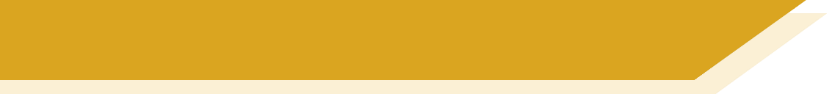 Phonetik
Hörst du [V] oder [W] oder beide?
1
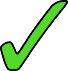 2
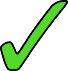 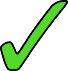 3
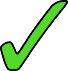 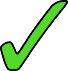 4
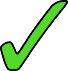 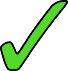 5
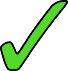 6
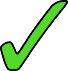 [Speaker Notes: Timing: 5 minutesAim: To practise differentiating between the two German SSC [v] and [w] in the spoken modality, which is tricky because of the pronunciation crossover between English [f] and German [v] and English [v] and German [w].Procedure:1. Write 1-6.
2. Listen to the words (click on audio buttons) and tick the appropriate column, according to whether you hear [v], [w] or both.
3. Click on the mouse to reveal the correct tick and also the words themselves (together with their English meanings).

Transcript:1. voll
2. Wettbewerb
3. Verantwortung
4. wunderbar
5. verweisen
6. relativWord frequency (1 is the most frequent word in German): voll [388] Wettbewerb [1493] Verantwortung [1104] wunderbar [1604] verweisen [1670] relativ [571] Source:  Jones, R.L. & Tschirner, E. (2006). A frequency dictionary of German: core vocabulary for learners. Routledge]
Fonética
escuchar / escribir
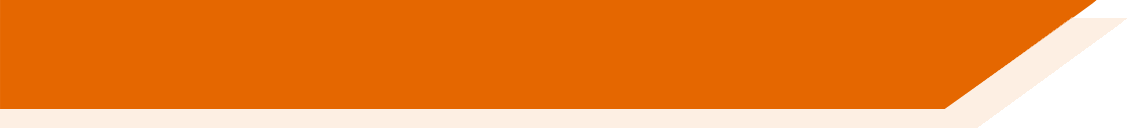 Text
[Speaker Notes: Timing:

Aim:

Procedure:
1.
2.
3.
4.
5.

Transcript:

Word frequency (1 is the most frequent word in Spanish): 
Source: Davies, M. & Davies, K. (2018). A frequency dictionary of Spanish: Core vocabulary for learners (2nd ed.). Routledge: London]
écouter
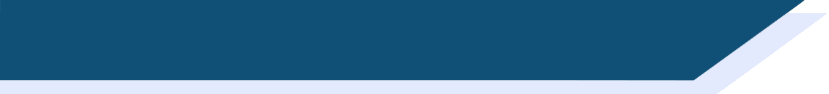 Phonétique
Text
[Speaker Notes: Timing:

Aim:

Procedure:
1.
2.
3.
4.
5.

Transcript:

Word frequency (1 is the most frequent word in French): 
Source: Londsale, D., & Le Bras, Y.  (2009). A Frequency Dictionary of French: Core vocabulary for learners London: Routledge.]